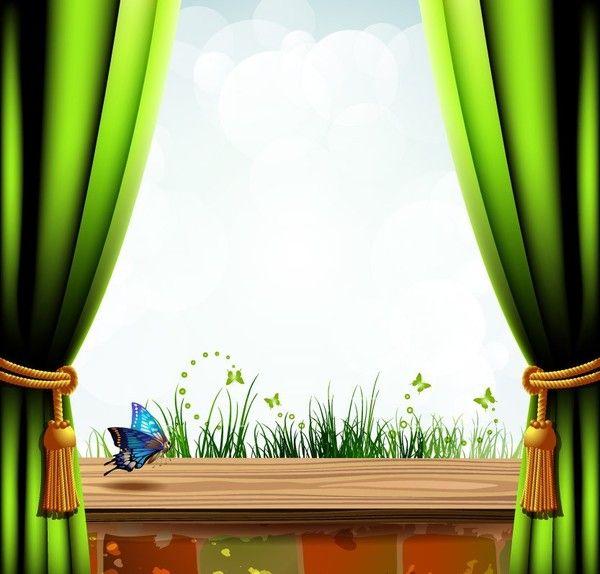 Муниципальное казённое общеобразовательное учреждение «Палецкий детский сад»с. Палецкое Баганский район Новосибирская область
«Огород на подоконнике»
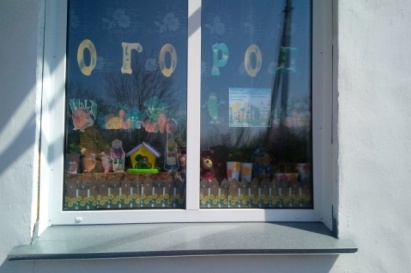 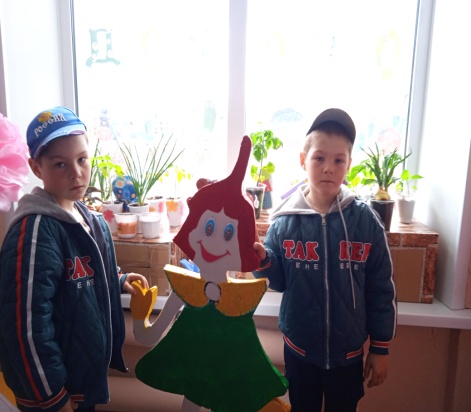 Работу выполнил:
Николаенко Людмила Николаевна
2023 год.
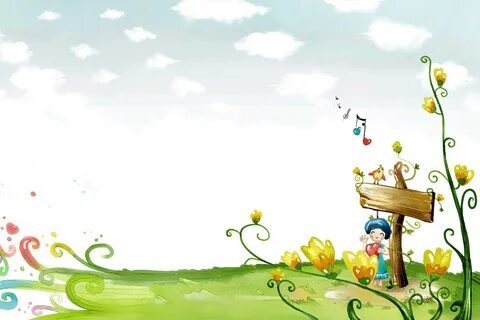 Огород наш, огород,
Всё на нём всегда растёт,
Если руки не ленивы,
Если мы трудолюбивы.
Проявить должны заботу,
Видно по труду работу.
И тогда наш огород
Расцветёт и оживёт
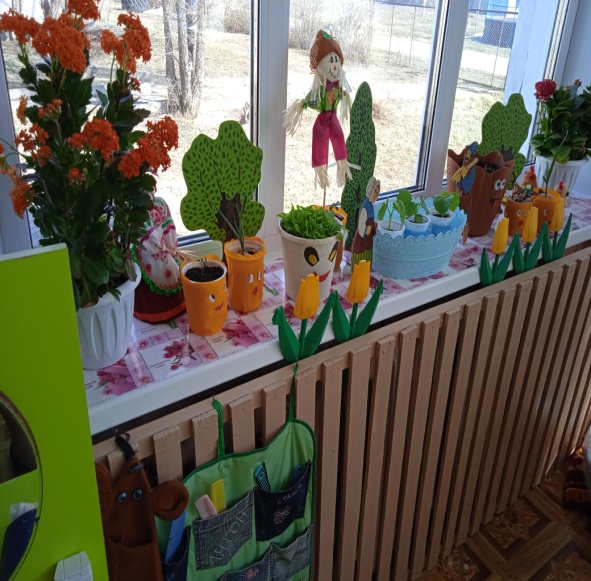 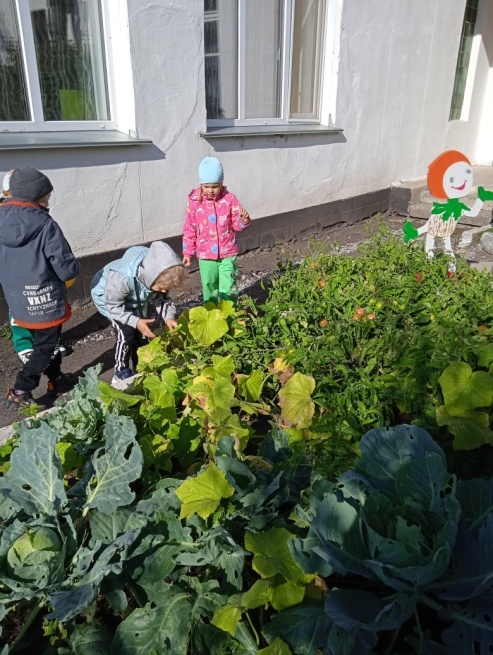 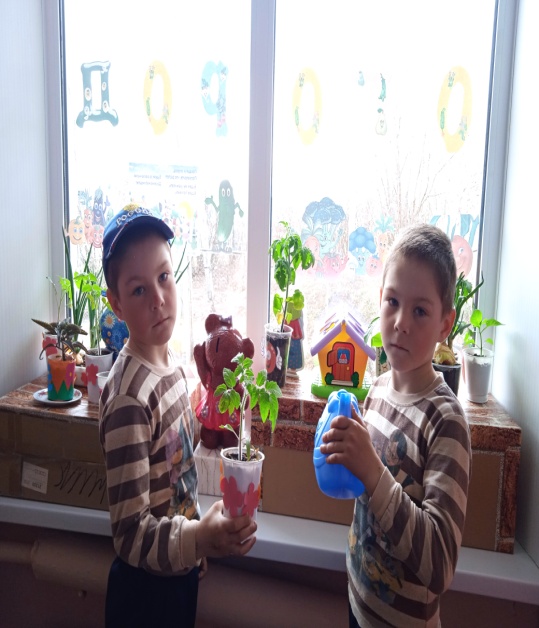 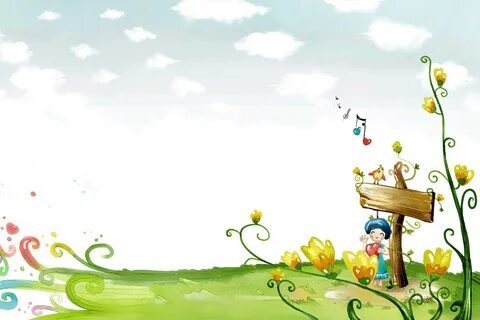 Рассматривание семян и их посадка
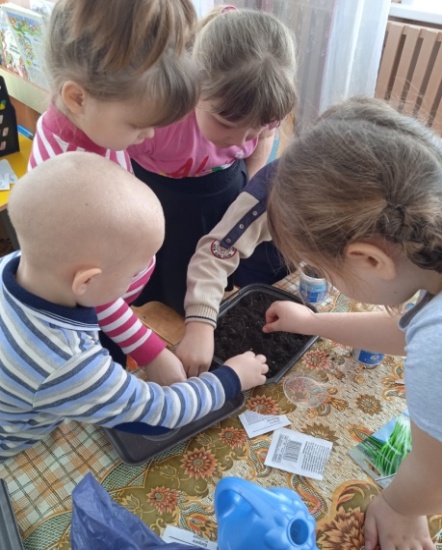 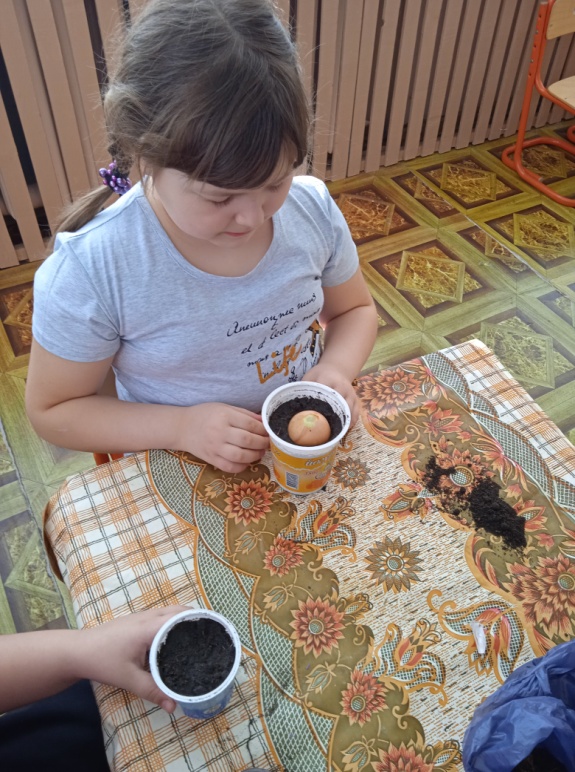 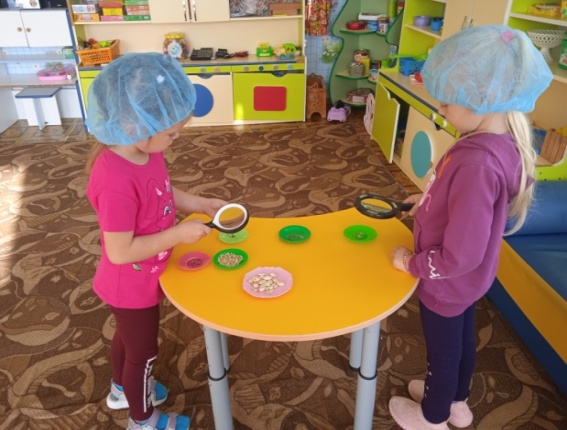 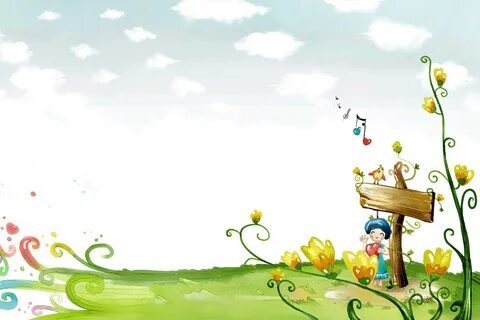 Всхожесть и уход за рассадой
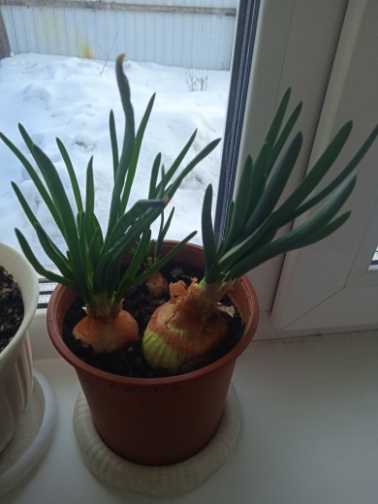 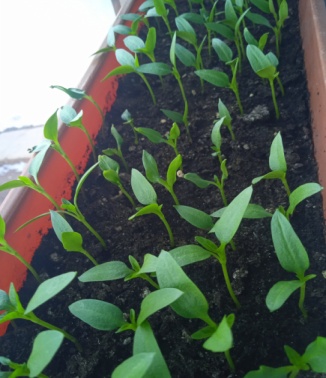 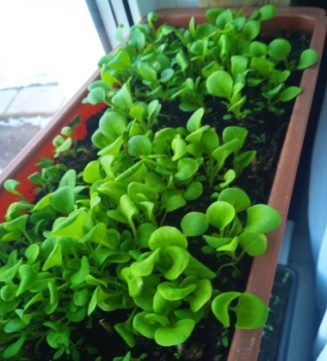 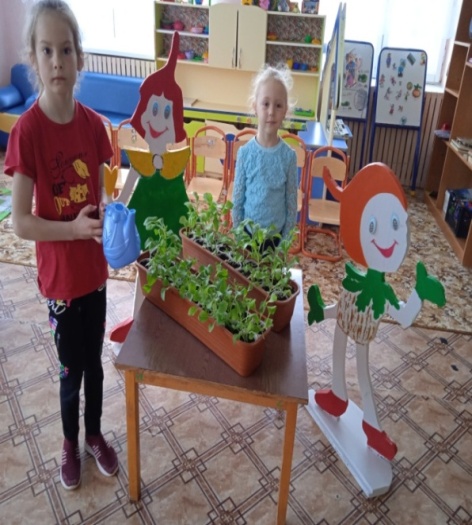 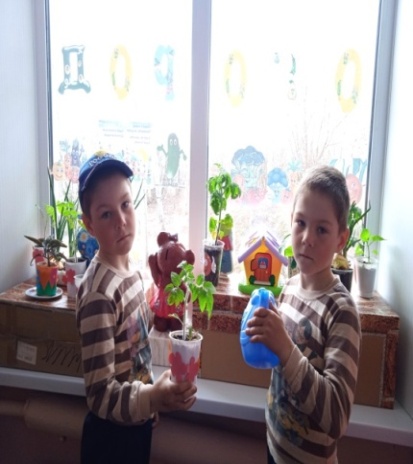 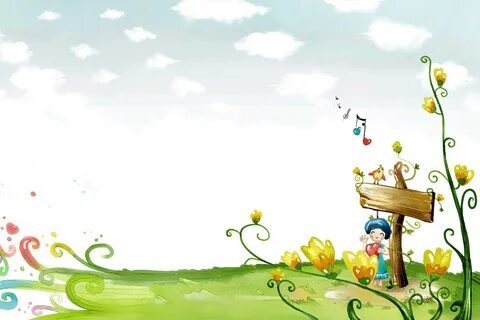 Беседа «Что такое огород, что на нём растёт»
Что такое огород?Овощей хоровод.Дыни сладкие,Помидоры гладкие.С клубникой грядки,Грабли и лопатки.Лейка с дождём.Улитка под листом.
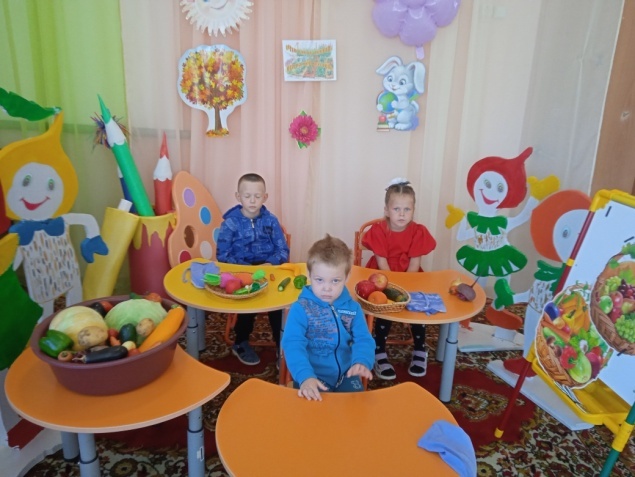 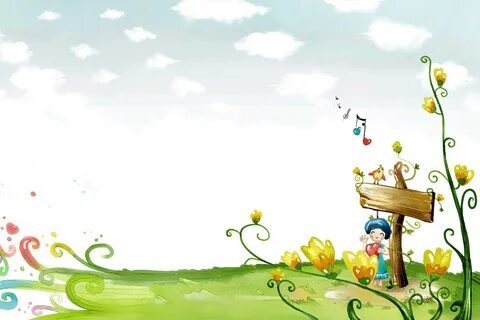 «Уборка урожая»
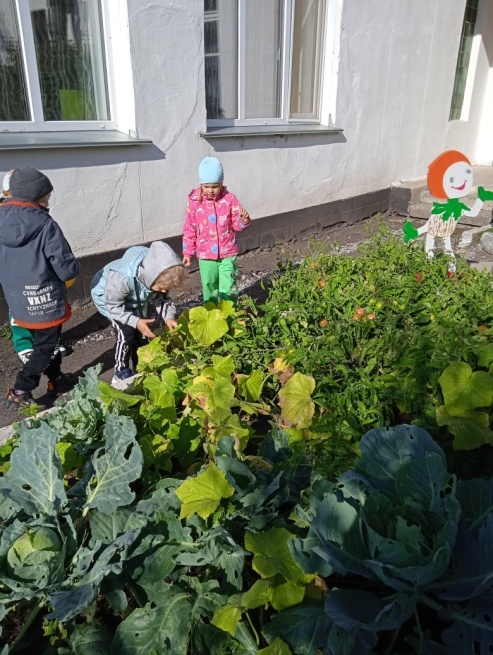 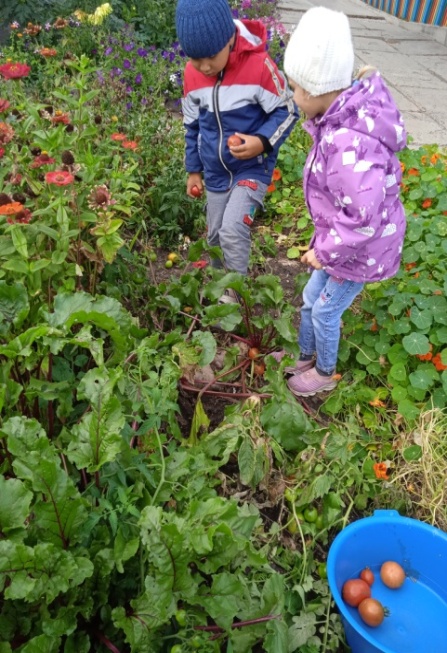 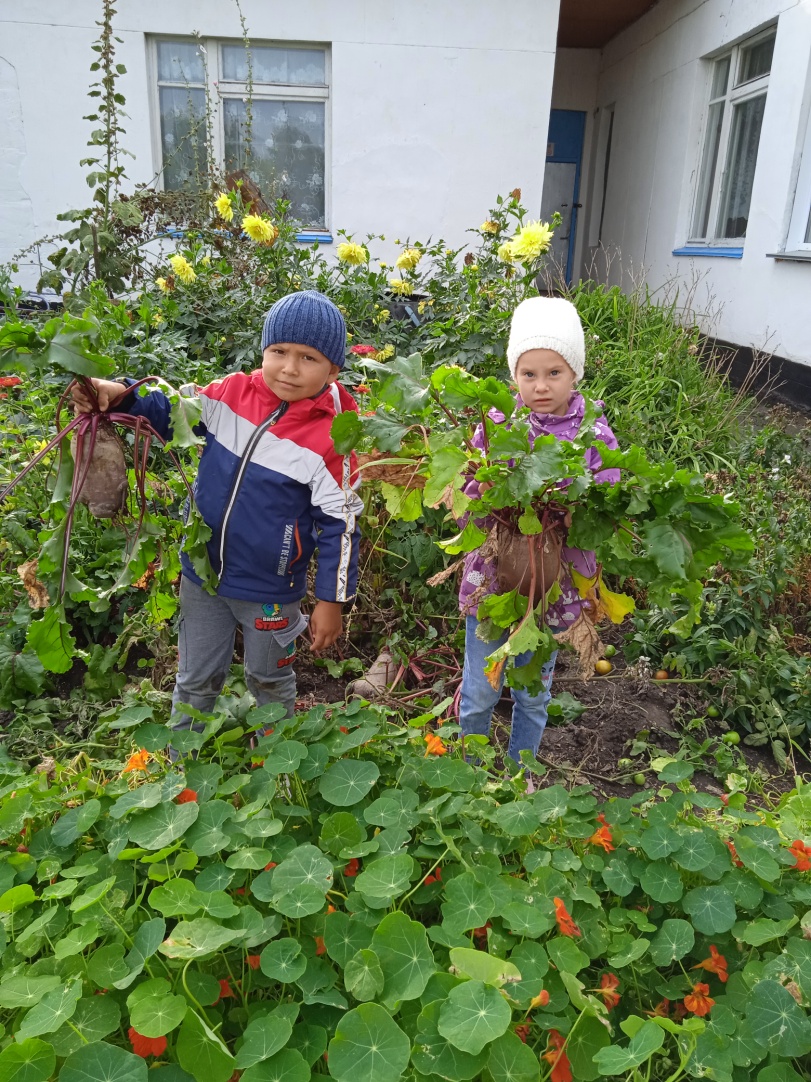 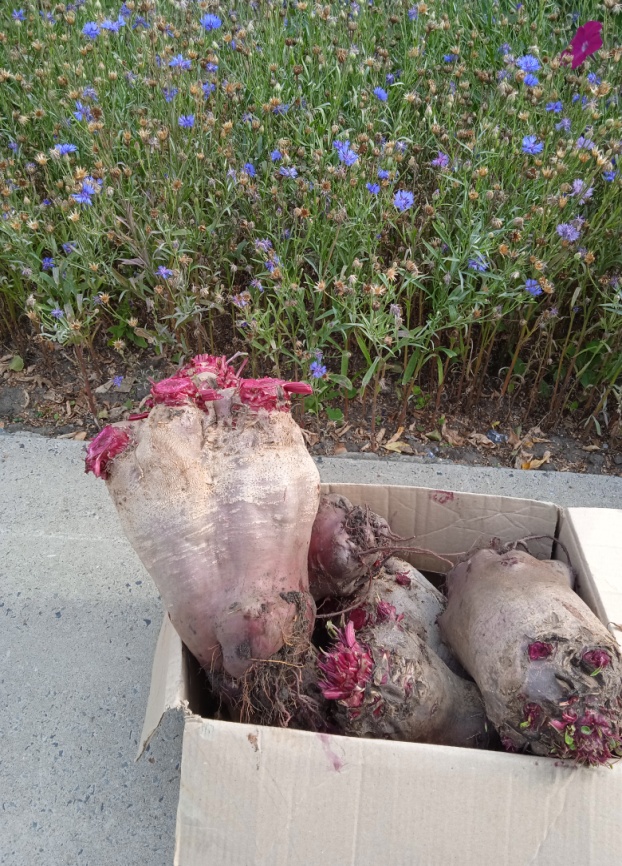 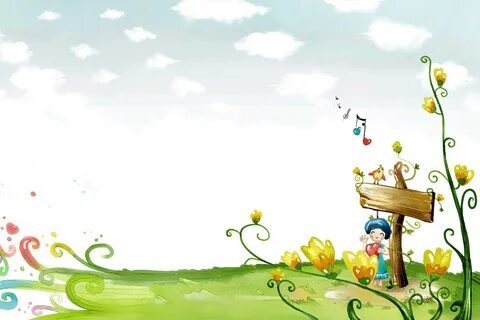 «Наш урожай»
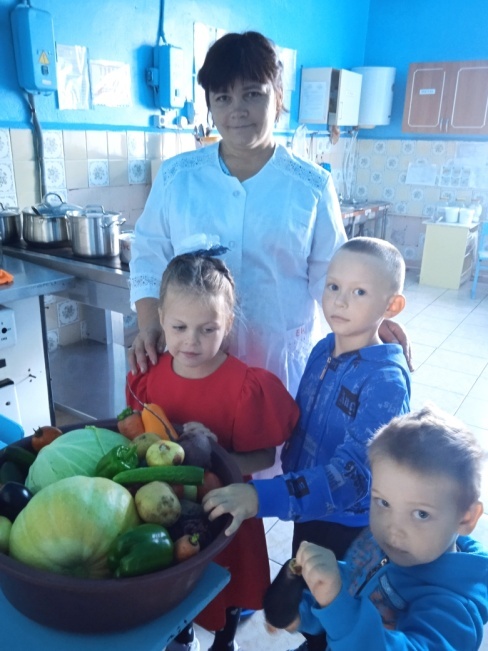 Вырос славный урожай
В нашем огороде!
Ведь всё лето здесь трудились
Наши Эколята.
И картошка, и капуста
Выросли на грядке густо!
Вот морковка, вот лучок,
Вот тяжёлый кабачок
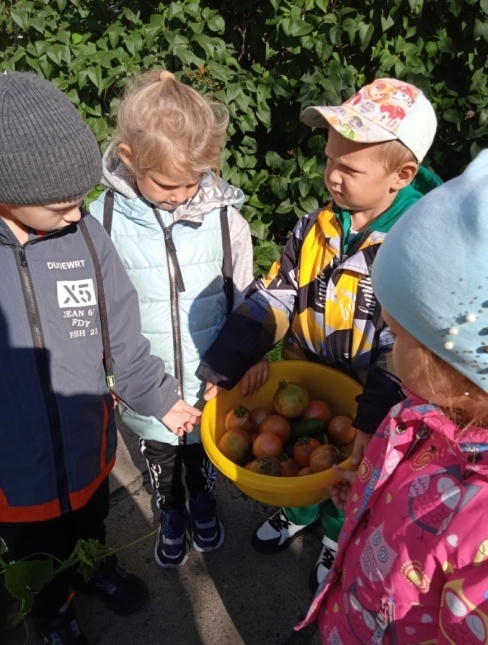